IYPT 2013 team of Croatia
2. Elastic space
Reporter: Domagoj Pluščec
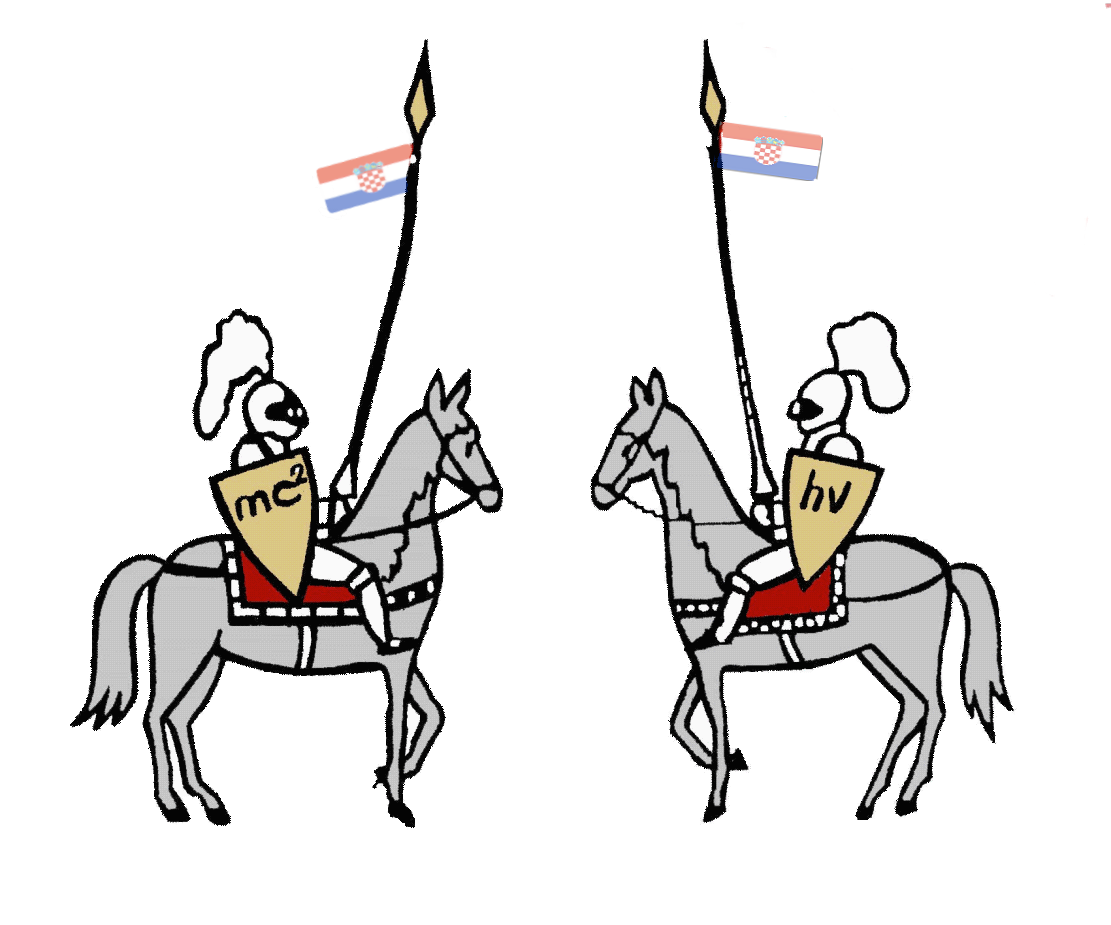 Elastic space		Croatian team		Domagoj Pluscec
Problem
The dynamics and apparent interactions of massive balls rolling on a stretched horizontal membrane are often used to illustrate gravitation. Investigate the system further. Is it possible to define and measure the apparent “gravitational constant” in such a “world”?
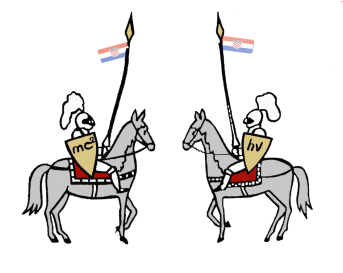 2
Elastic space		Croatian team		Domagoj Pluscec
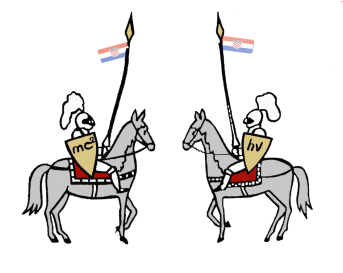 3
Elastic space		Croatian team		Domagoj Pluscec
Summary
Hypothesis
Theory
Fabric shape
Test ball 
Kepler’s laws
Apparatus and methods
Results
Fabric shape
Gravitational constant
Orbit
Energy and angular momentum
Conclusion
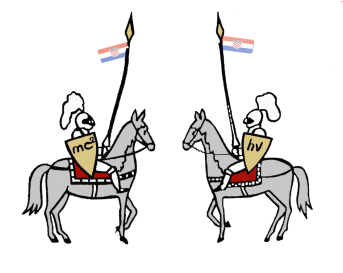 4
Elastic space		Croatian team		Domagoj Pluscec
Hypothesis
It was assumed that the shape of the curve behaves like a gravitational potential and that the form should be inversely proportional to ρ
ρ
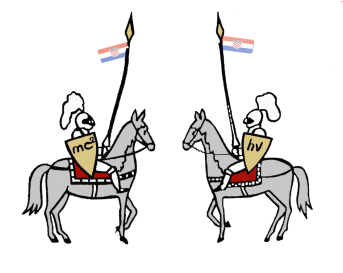 z
5
Elastic space		Croatian team		Domagoj Pluscec
Fabric shape and force on the ball
N
deformation depends on:
The coefficient of elasticity
The mass of the ball
The position of the ball on the fabric
G
Shape can’t be calculated analyticaly because of big deformations  it was determined experimentaly
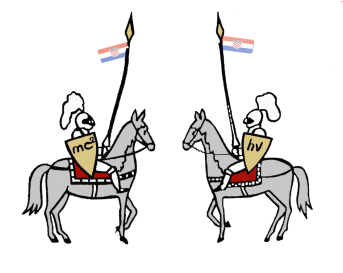 6
Elastic space		Croatian team		Domagoj Pluscec
Test ball – circular orbit
Test ball – small mass  negligibile deformation
N
Fi
ρ
ρ
z(ρ)
α
G
Looking from ball’s inertial system:
z
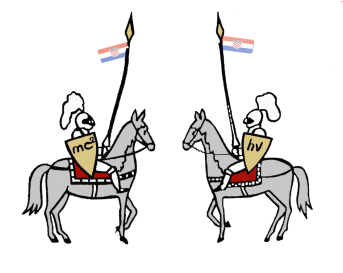 7
Elastic space		Croatian team		Domagoj Pluscec
Test ball – energy
Kinetic energy:
Approximation – friction is constant
Potential energy:
Friction that does work on the ball is occuring when ball deformates the fabric when traveling on it (assumption μ is relatively small)
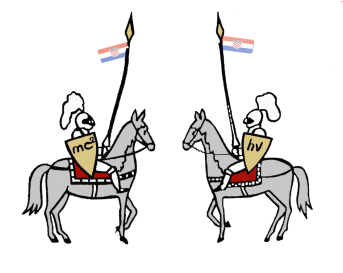 8
Elastic space		Croatian team		Domagoj Pluscec
Test ball – angular momentum
z
L – angular momentum
ω – angular velocity
Elastic space		Croatian team		Domagoj Pluscec
Kepler’s laws
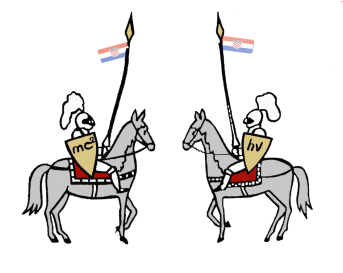 10
Elastic space		Croatian team		Domagoj Pluscec
Apparatus
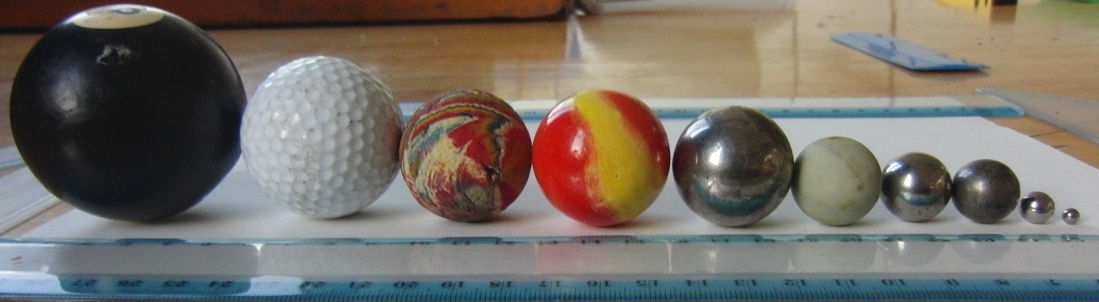 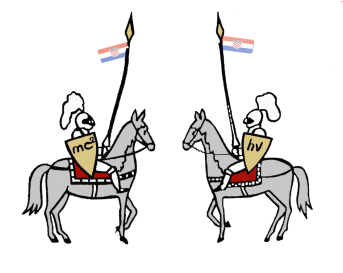 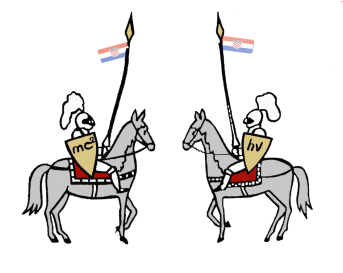 Balls that we used
11
11
Elastic space		Croatian team		Domagoj Pluscec
Method – fabric shape
Massive ball was placed in the middle of the wheel

Camera was perpendicular to the lowest point of elastic membrane

Coordinates of the fabric ends were determined by computer program ImageJ
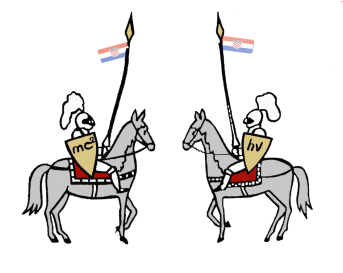 12
Elastic space		Croatian team		Domagoj Pluscec
Example of shape’s photography
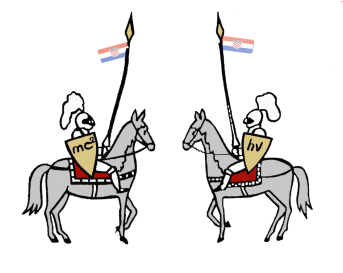 13
Elastic space		Croatian team		Domagoj Pluscec
Method – motion of the balls
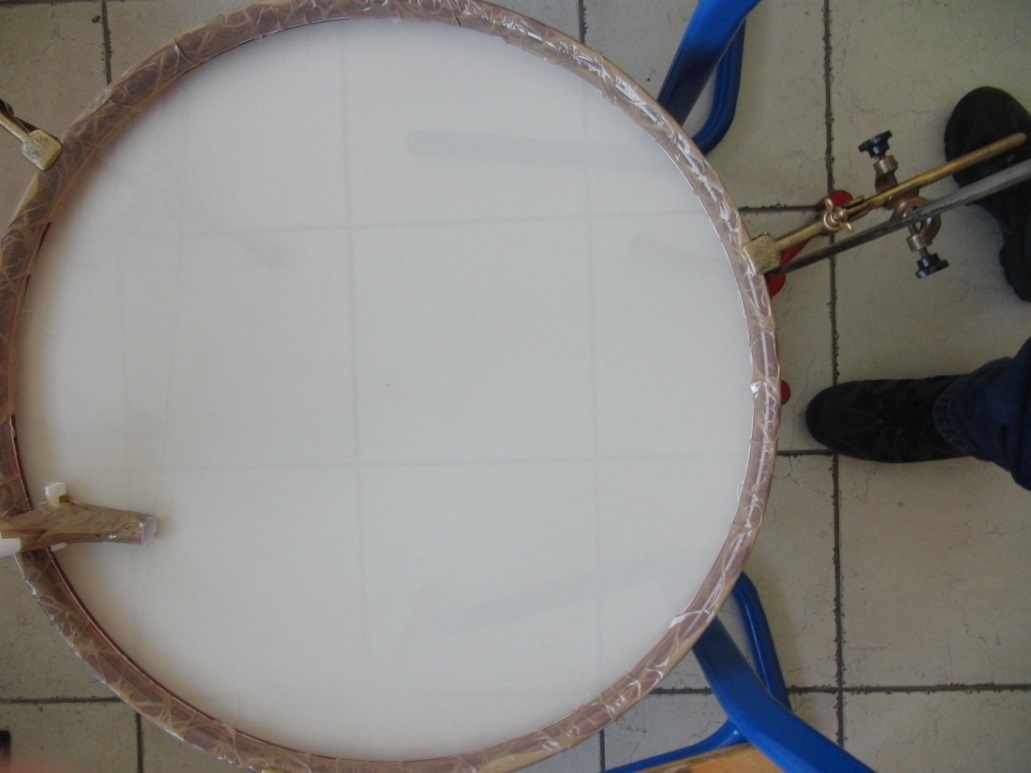 Massive ball – center of the wheel

Small ball ejected from the channel with initial speed

Camera was perpendicular to the plane of the wheel

Coordinates of the balls were obtained by video analysis (120-240)fps
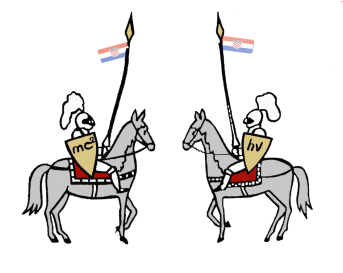 14
Elastic space		Croatian team		Domagoj Pluscec
Fabric shape
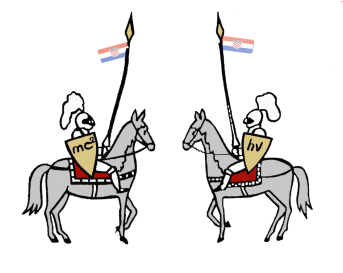 Ball: m1=109g; r1=1.5 cm
15
Elastic space		Croatian team		Domagoj Pluscec
Fabric shape
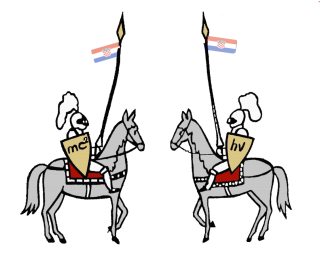 16
Elastic space		Croatian team		Domagoj Pluscec
Test – is our potential proportional to Kepler’s potential ?
Our hypothesis
Our shape
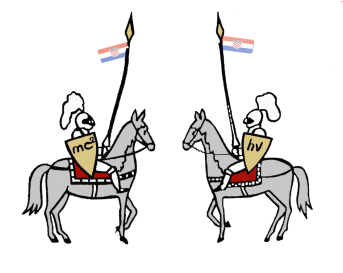 17
Elastic space		Croatian team		Domagoj Pluscec
Function of our shape
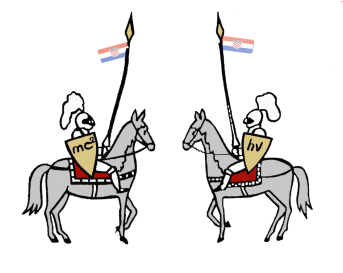 18
Elastic space		Croatian team		Domagoj Pluscec
„Gravitational constant”
Elastic membrane
Universe
A
B
p
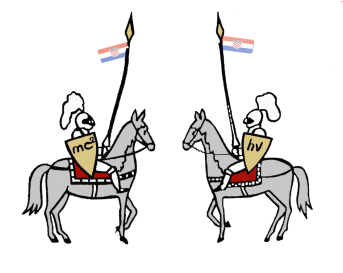 19
Elastic space		Croatian team		Domagoj Pluscec
Trajectory animation
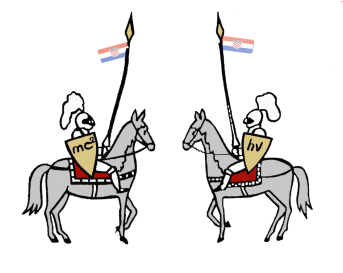 20
Elastic space		Croatian team		Domagoj Pluscec
Trajectory
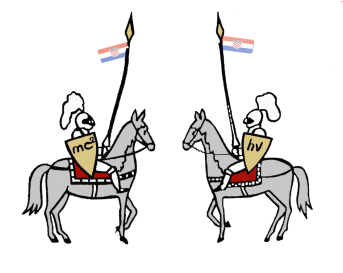 21
Elastic space		Croatian team		Domagoj Pluscec
Ball distance from center vs time
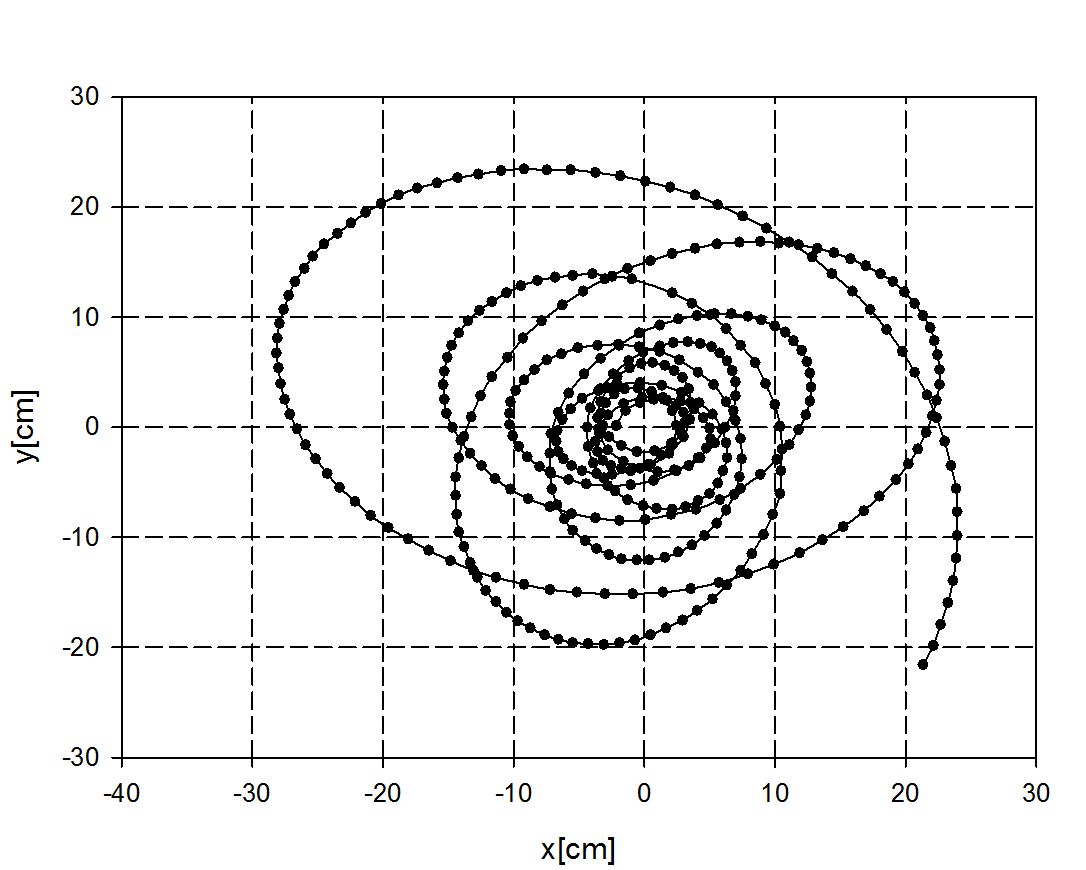 ρ
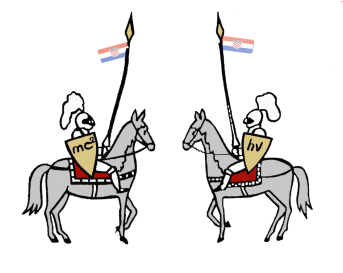 22
Elastic space		Croatian team		Domagoj Pluscec
Second Kepler’s law
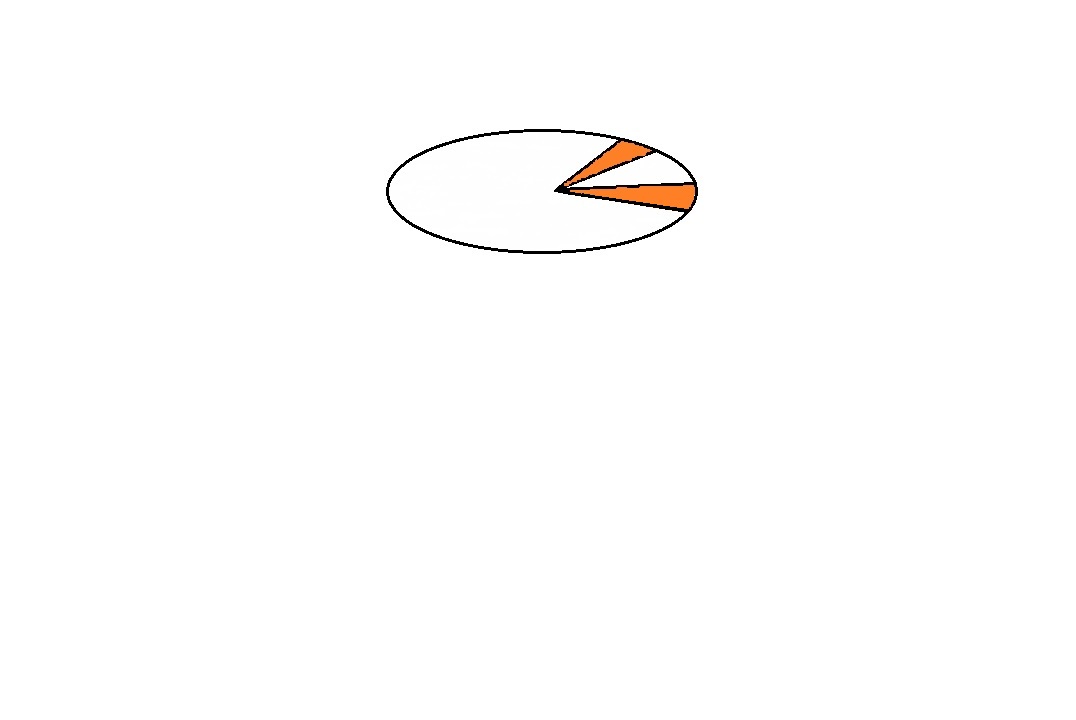 dA
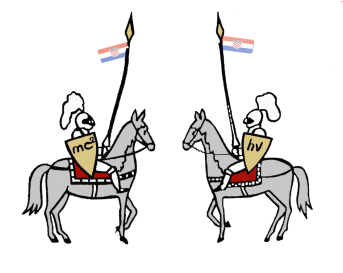 23
Elastic space		Croatian team		Domagoj Pluscec
Energy
E(t) numerically calculated from a video
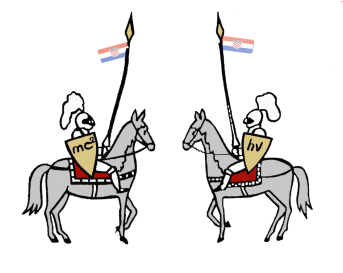 24
Elastic space		Croatian team		Domagoj Pluscec
Angular momentum
L(t) numerically calculated from video
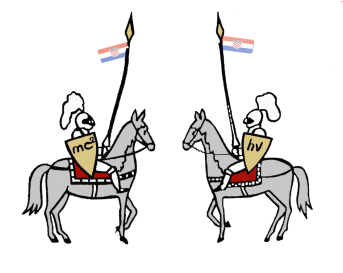 25
Elastic space		Croatian team		Domagoj Pluscec
Conclusion
We have determined the potential of the system by experimentaly determing shape of our membrane 

Potential in our system isn’t proportional to Kepler’s potential 

We have calculated constant of our system which is not analogous to the gravitational constant because we couldn’t determine dependence of deformation to the mass

We have a non-central force (friction) in system
Second Kepler’s law isn’t valid in our case
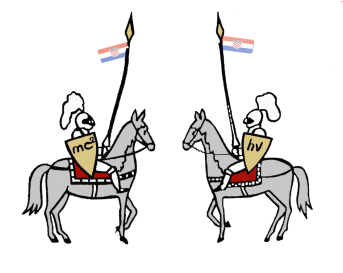 26
Elastic space		Croatian team		Domagoj Pluscec
Conclusion – comparison between universe and elastic membrane
IYPT 2013 team of Croatia
Thank you
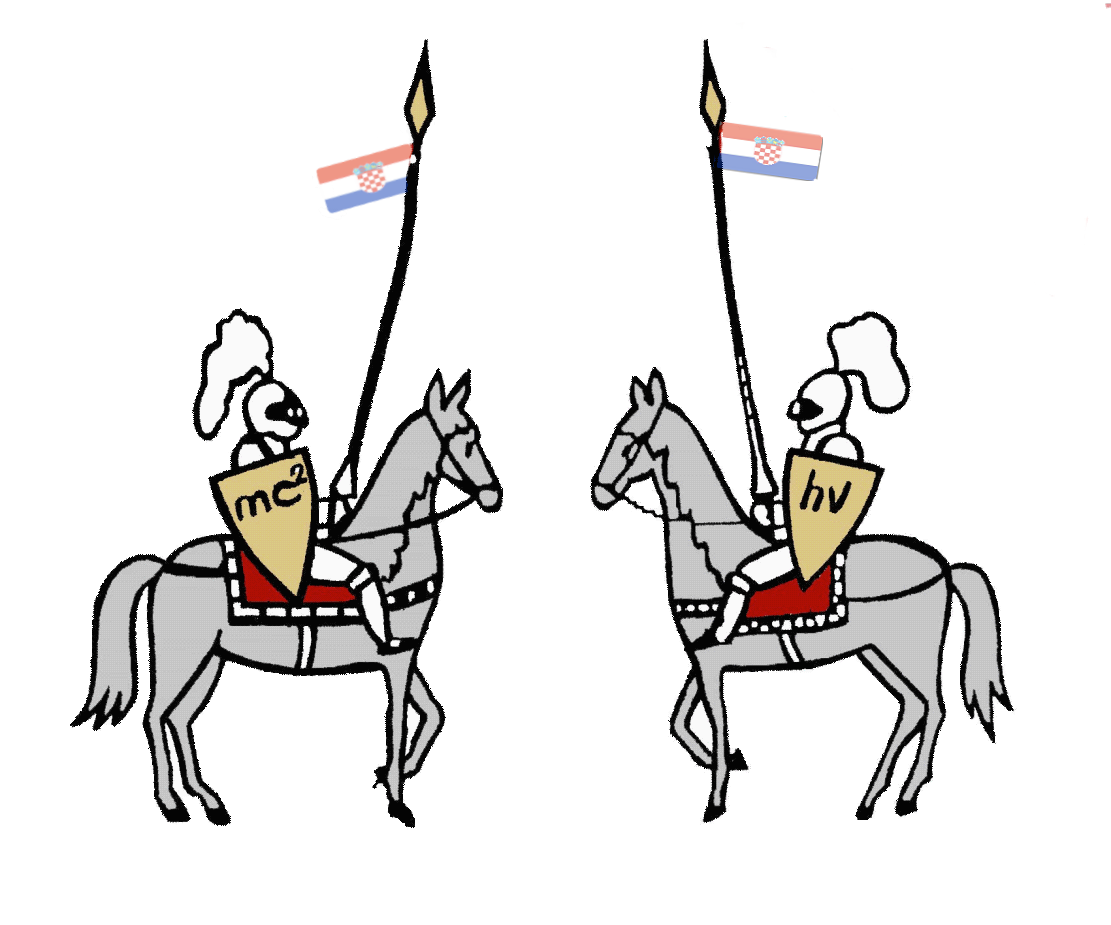 Elastic space  Croatia team  Domagoj Pluscec
Period of an orbit